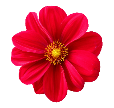 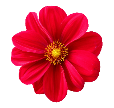 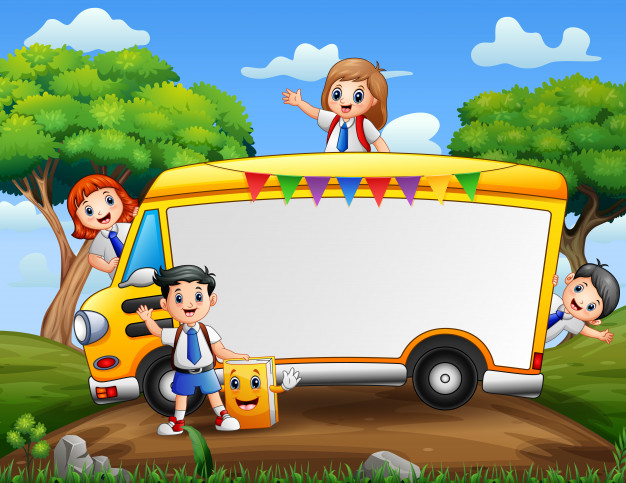 স্বাগতম
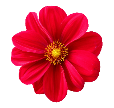 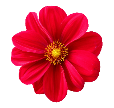 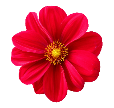 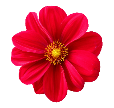 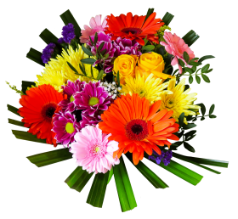 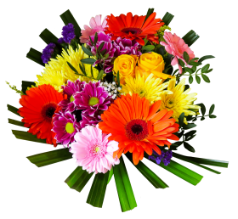 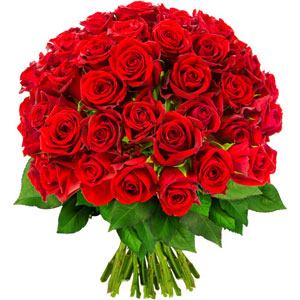 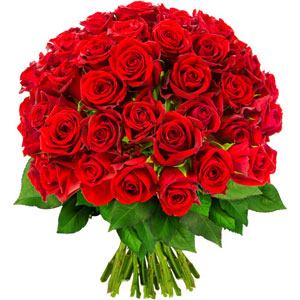 শিক্ষক পরিচিতি
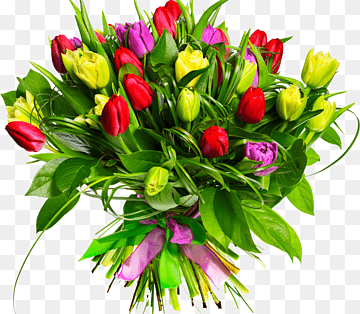 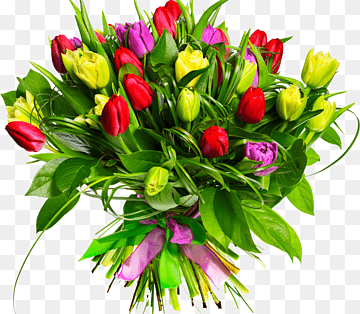 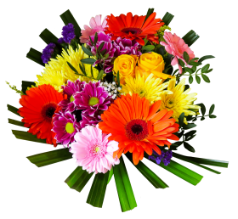 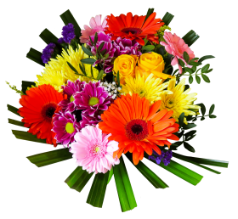 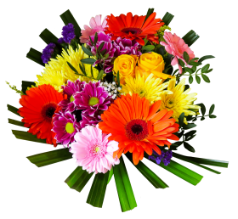 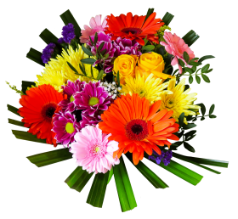 বকুল ইসলাম
সহকারী শিক্ষক 
নূরুল্যাবাদ সরকারি প্রাথমিক বিদ্যালয়
মান্দা, নওগাঁ। 
মোবাইল : 01723501035
E-mail: bislam.k98@gmail.com
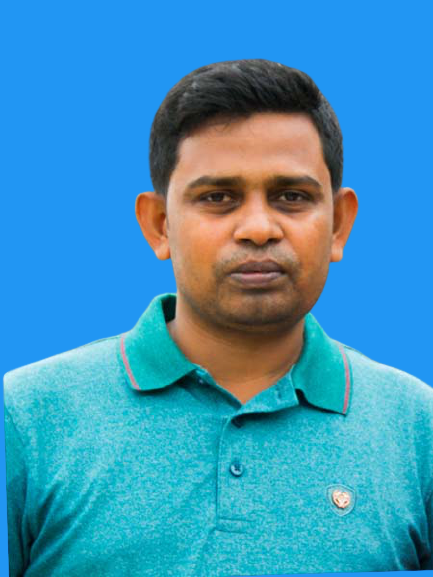 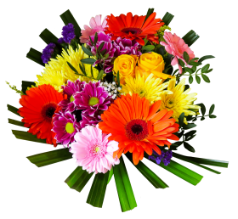 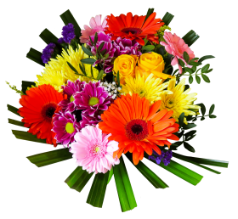 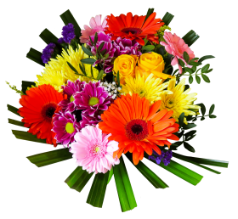 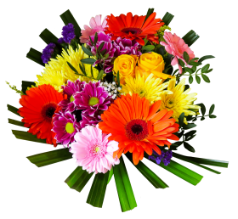 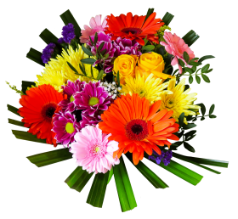 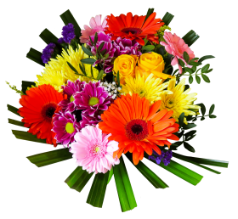 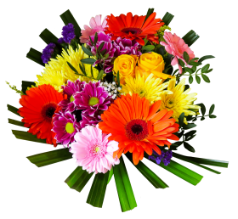 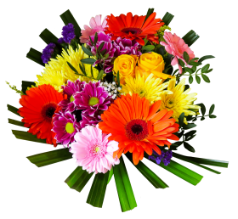 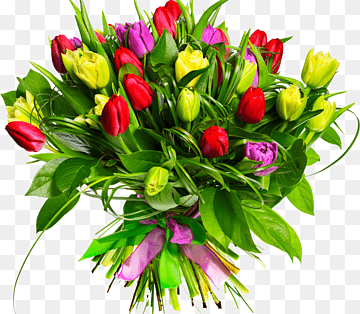 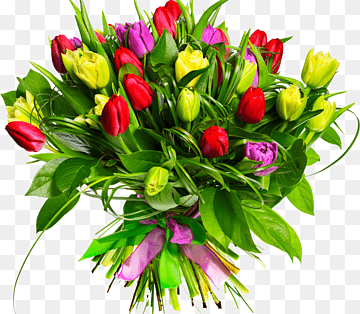 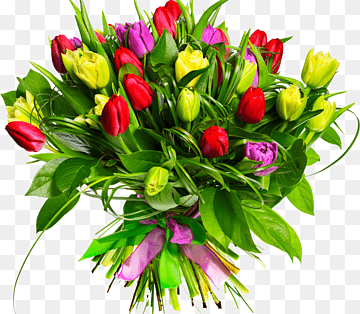 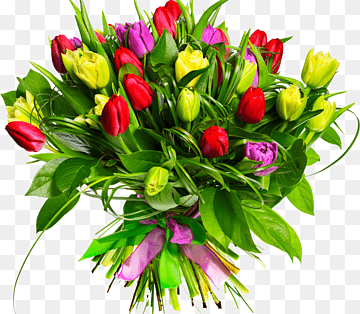 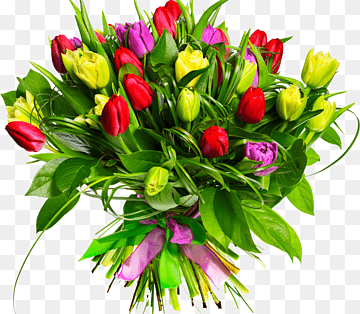 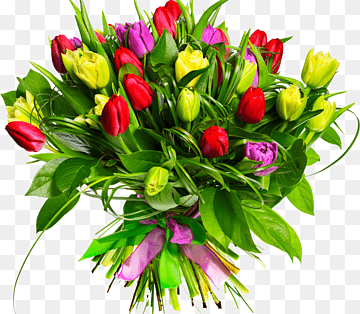 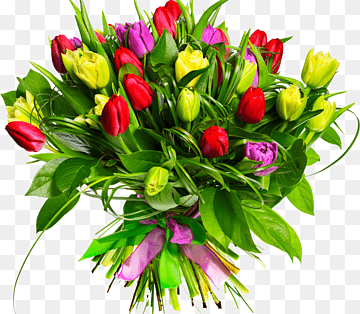 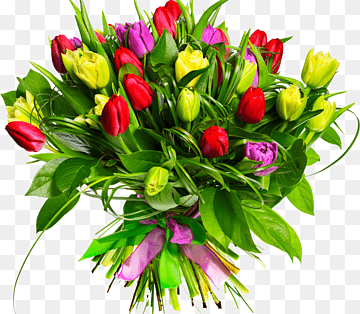 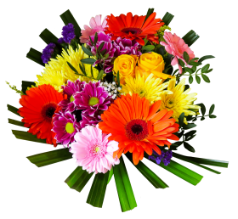 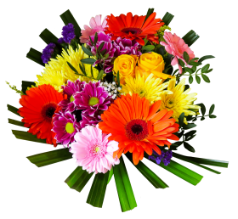 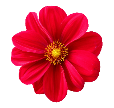 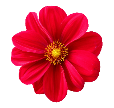 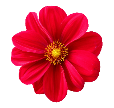 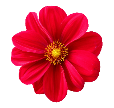 পাঠ পরিচিতি
শ্রেণিঃ পঞ্চম 
বিষয়ঃ প্রাথমিক বিজ্ঞান 
পাঠের শিরোনামঃ প্রাকৃতিক সম্পদ 
পাঠ্যাংশঃ চারপাশে ..... ব্যবহৃত হয়। 
পৃষ্ঠা নম্বরঃ  ৮৯-৯০। 
সময়ঃ ৪৫ মিনিট
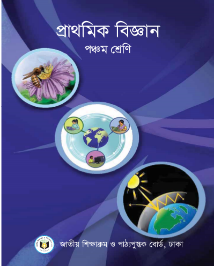 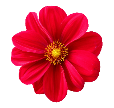 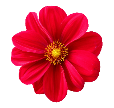 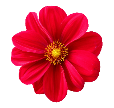 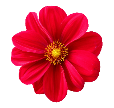 শিখনফল
এই পাঠ শেষে শিক্ষার্থীরা ------

17.1.1     প্রাকৃতিক ও কৃত্রিম সম্পদের গুরুত্ব ও সীমাবদ্ধতা বর্ণনা করতে পারবে।
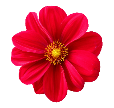 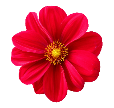 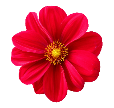 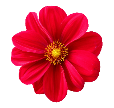 চলো আমরা কিছু ছবি দেখি…..
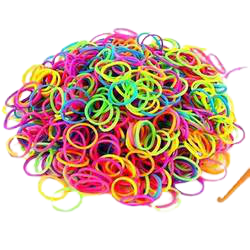 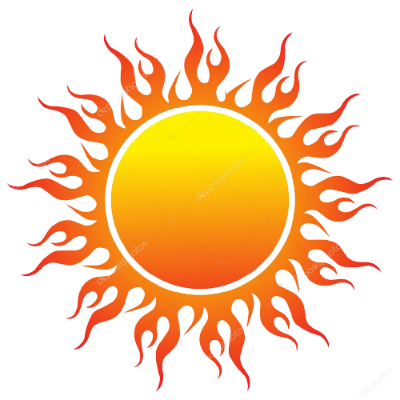 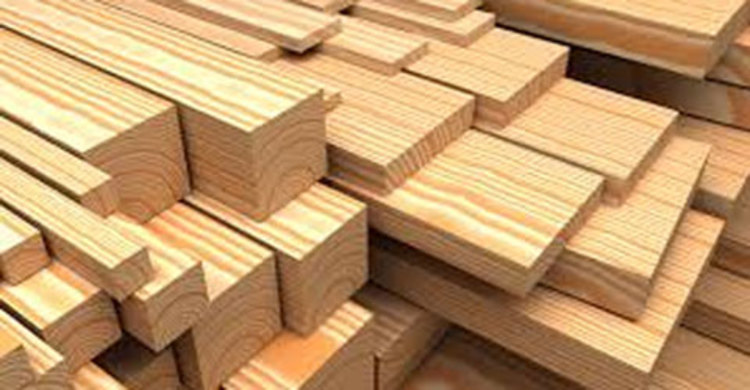 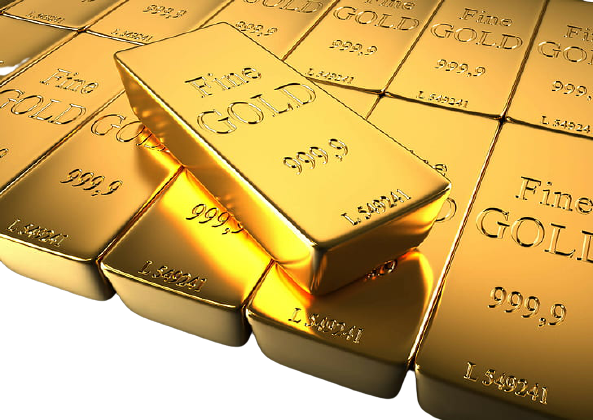 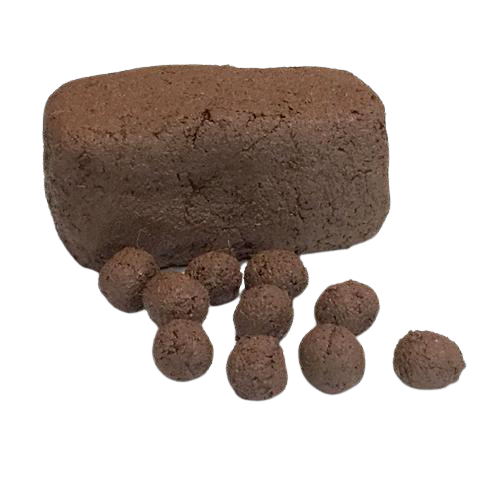 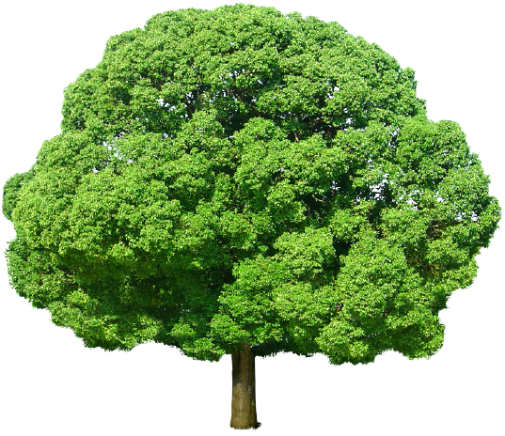 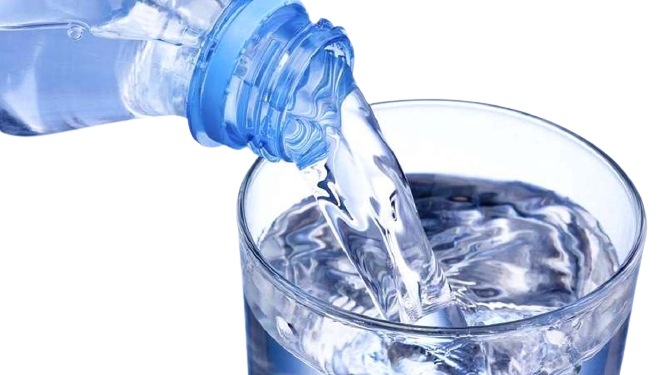 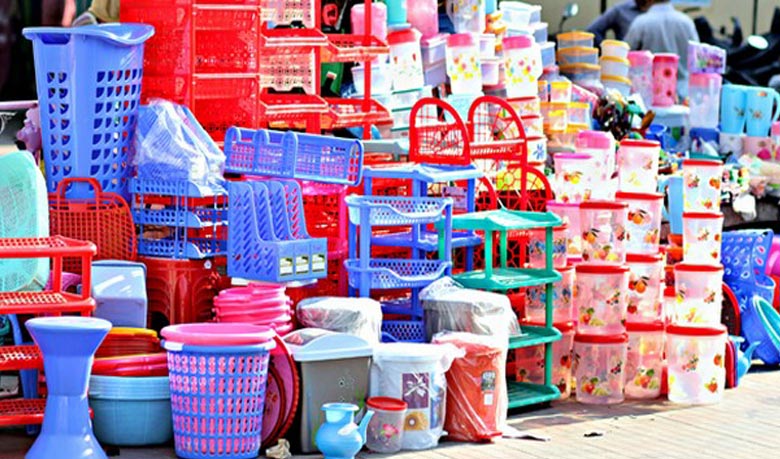 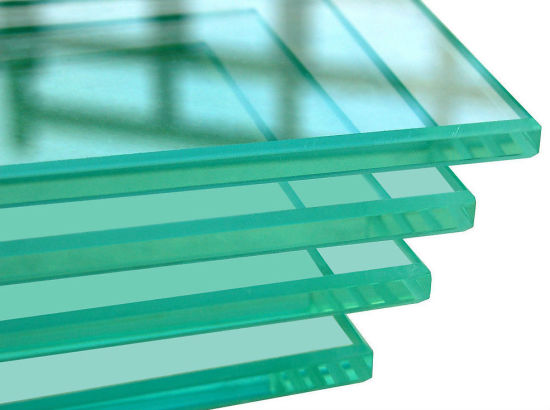 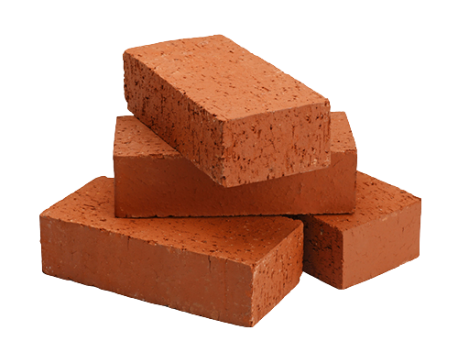 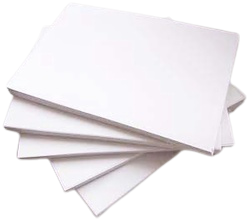 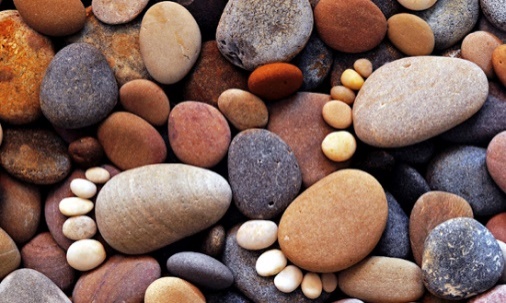 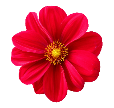 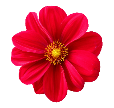 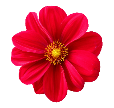 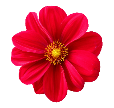 চারপাশে তাকালে আমরা অনেক কিছু দেখতে পাই। এগুলোকে সম্পদ বলে।
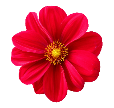 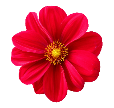 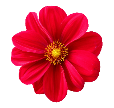 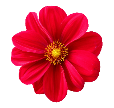 আমাদের আজকের পাঠ
আমাদের সম্পদ
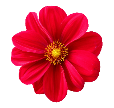 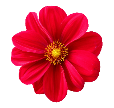 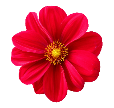 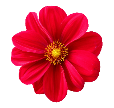 সম্পদকে দুটি ভাগে ভাগ করা যায়ঃ
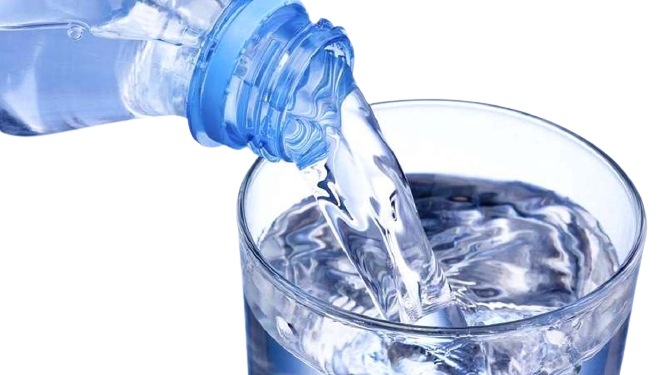 প্রাকৃতিক সম্পদ
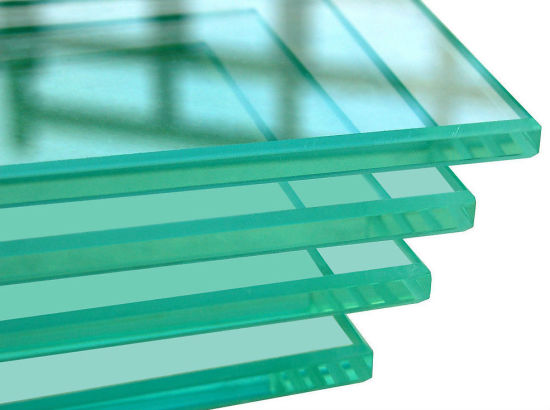 মানবসৃষ্ট সম্পদ
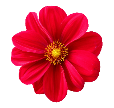 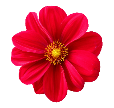 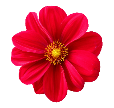 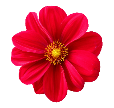 প্রাকৃতিক সম্পদ
প্রকৃতিতে পাওয়া যে সকল সম্পদ মানুষ তার চাহিদা পূরণের জন্য ব্যবহার করে থাকে তাই প্রাকৃতিক সম্পদ।
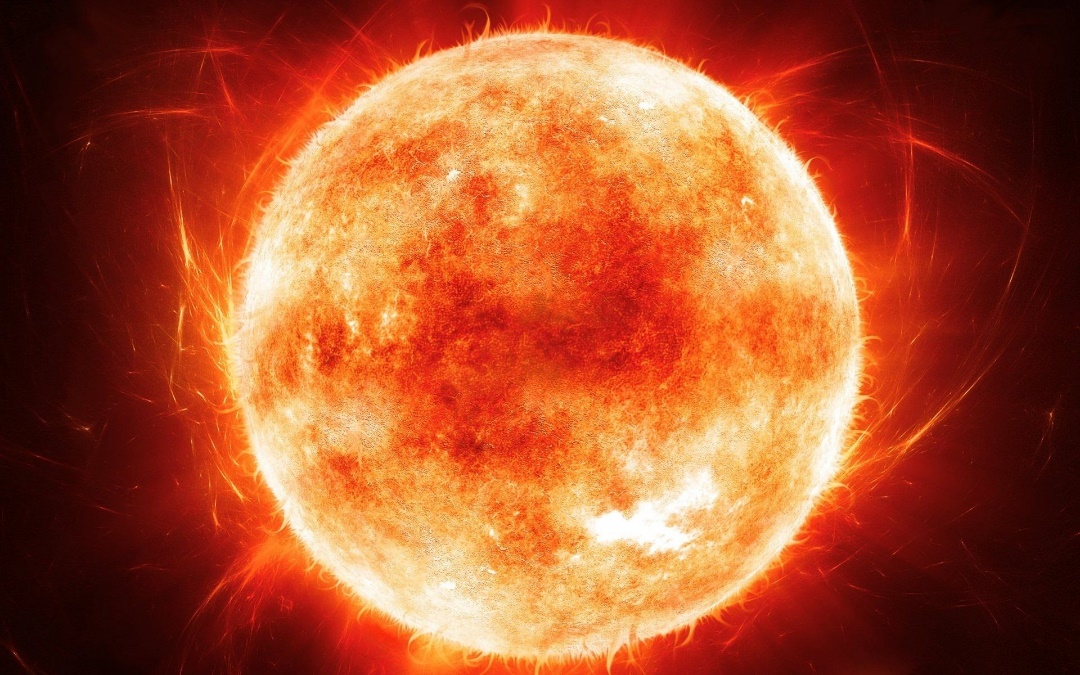 সূর্যের আলো।
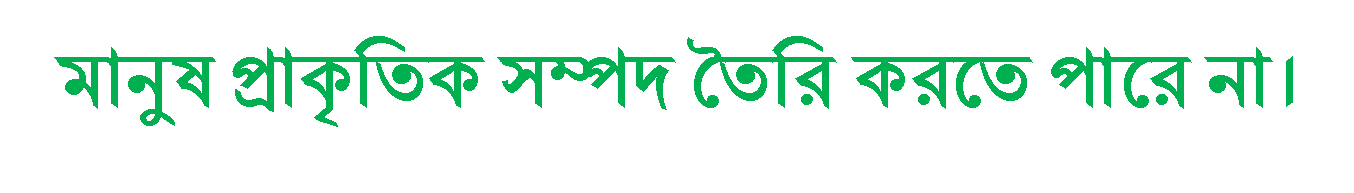 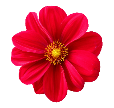 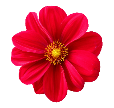 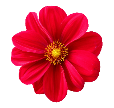 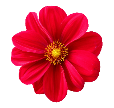 প্রাকৃতিক সম্পদ
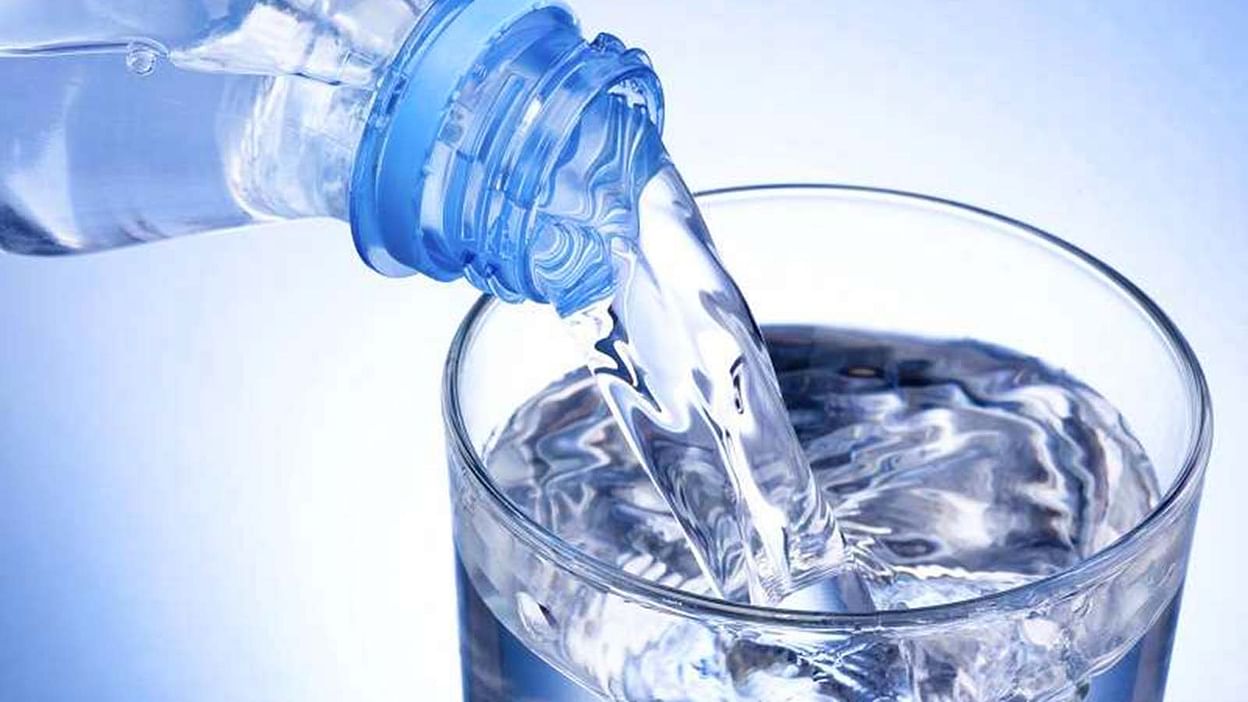 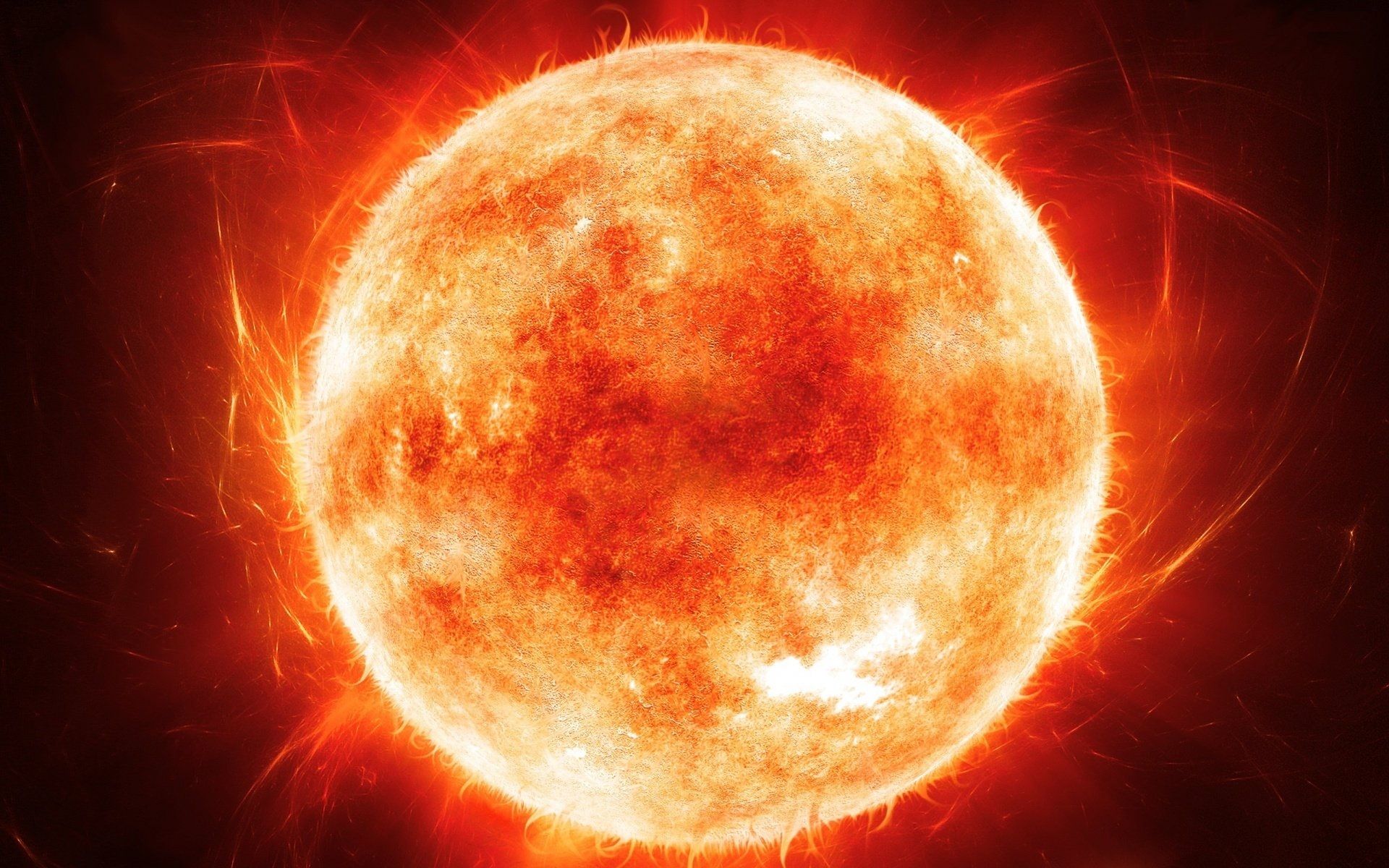 পানি
সূর্যের আলো
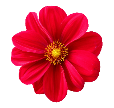 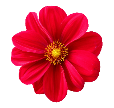 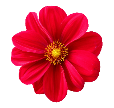 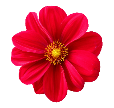 প্রাকৃতিক সম্পদ
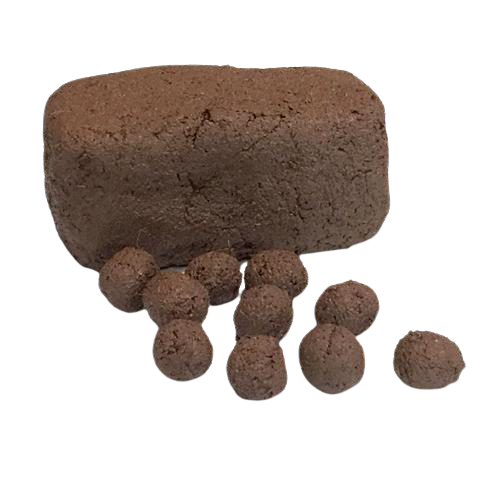 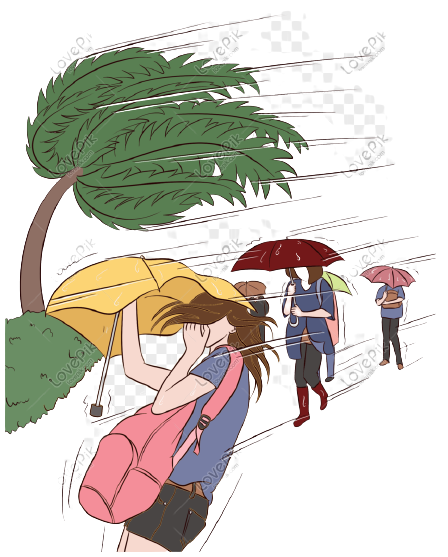 মাটি
বায়ু
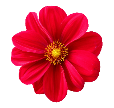 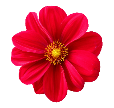 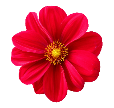 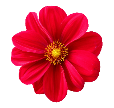 প্রাকৃতিক সম্পদ
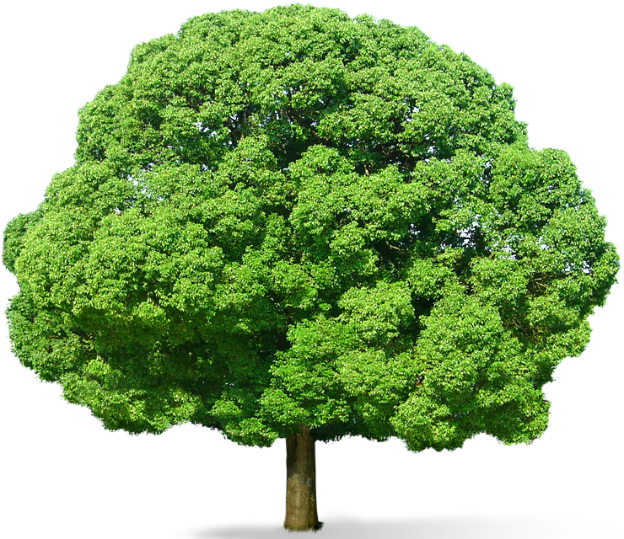 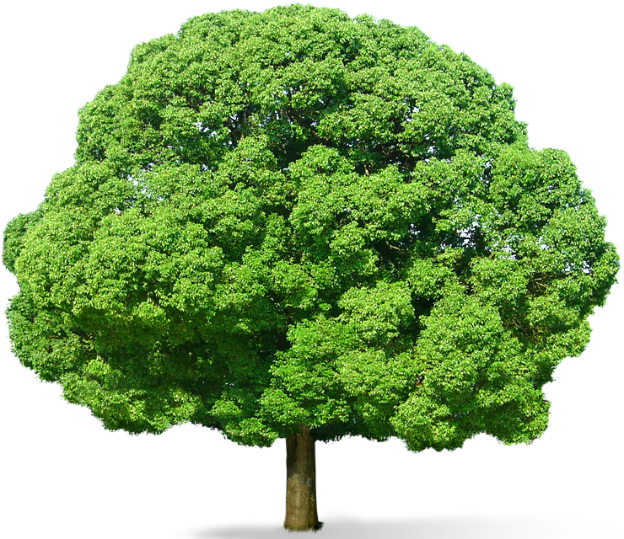 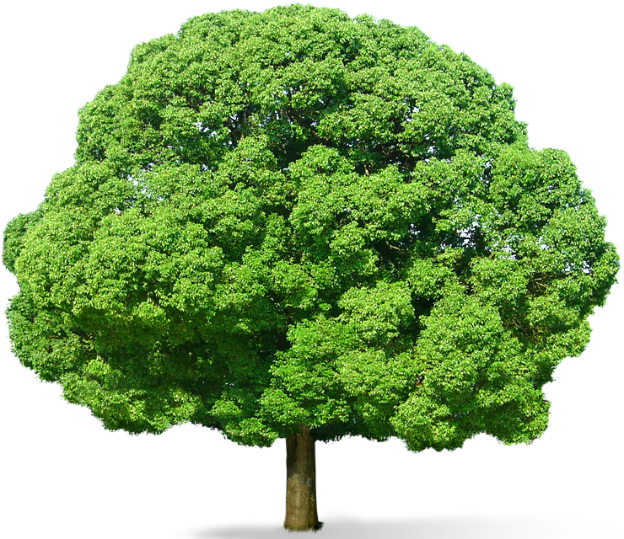 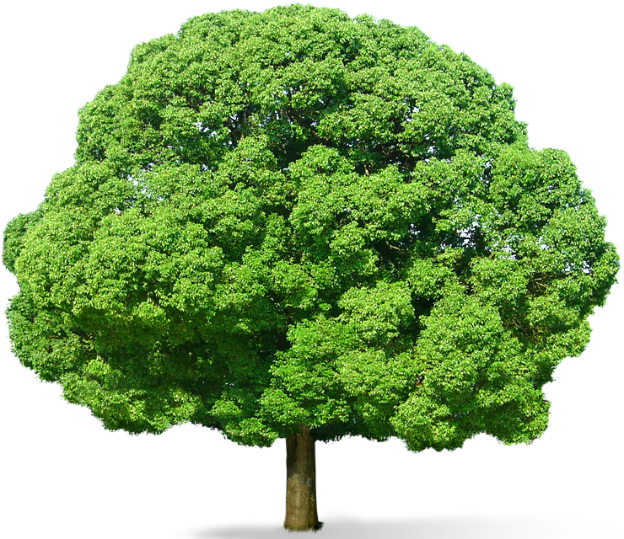 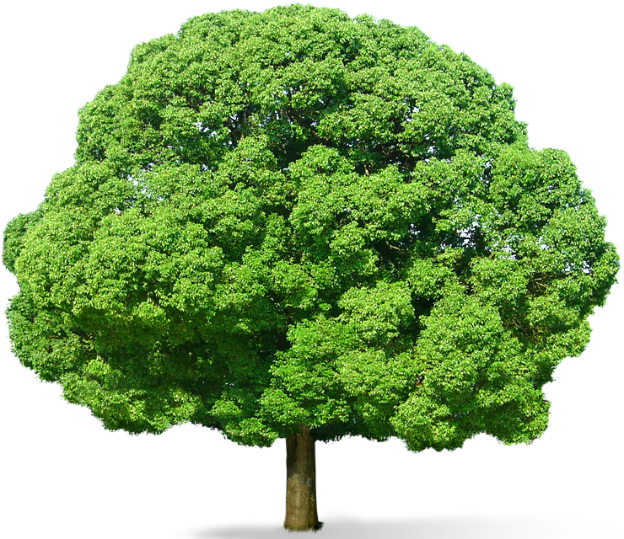 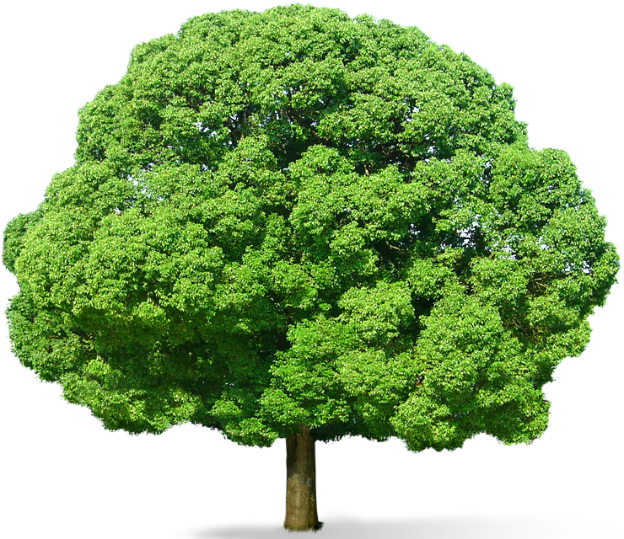 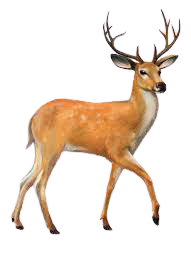 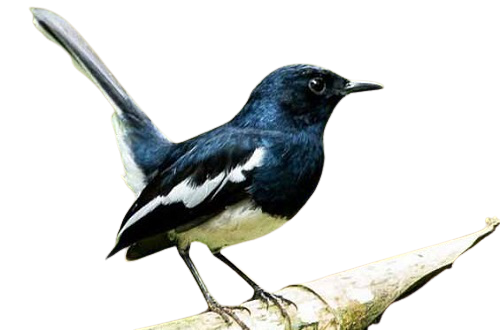 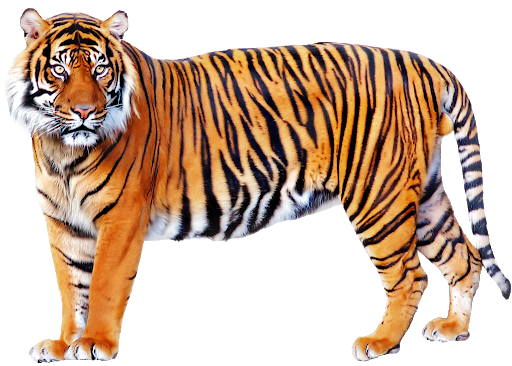 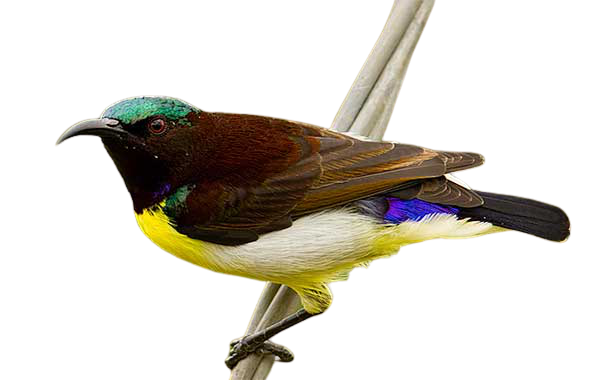 পশুপাখি
গাছপালা
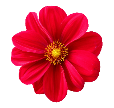 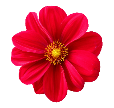 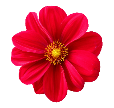 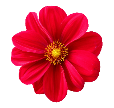 এ ছাড়াও খনিজ সম্পদ ও জীবাশ্ম জ্বালানি প্রাকৃতিক সম্পদ।
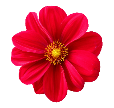 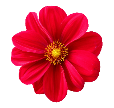 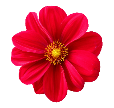 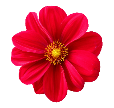 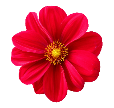 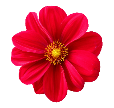 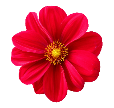 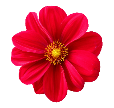 দলীয় কাজ
ক দলঃ সম্পদ কাকে বলে? কয়েকটি সম্পদের নাম লেখ। 
খ দলঃ প্রাকৃতিক সম্পদ কী? কয়েকটি প্রাকৃতিক সম্পদের নাম লেখ।
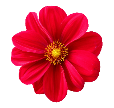 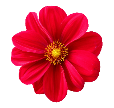 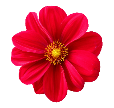 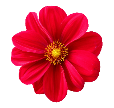 মানবসৃষ্ট সম্পদ
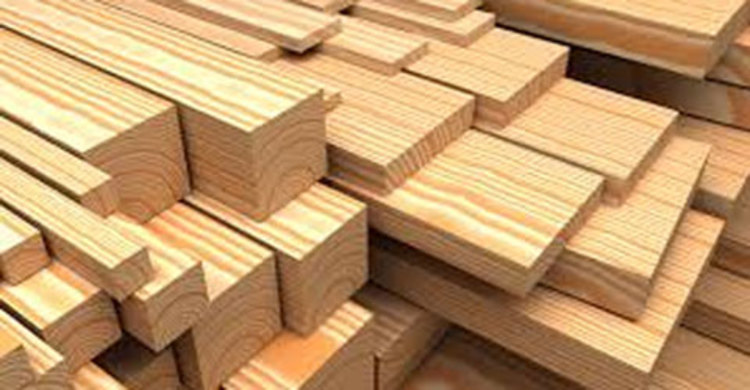 মানুষের তৈরি সম্পদই হলো মানবসৃষ্ট সম্পদ। মানবসৃষ্ট সম্পদ প্রকৃতি থেকে আসে।
কাঠ
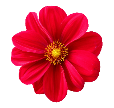 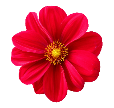 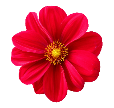 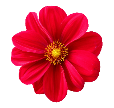 মানবসৃষ্ট সম্পদ
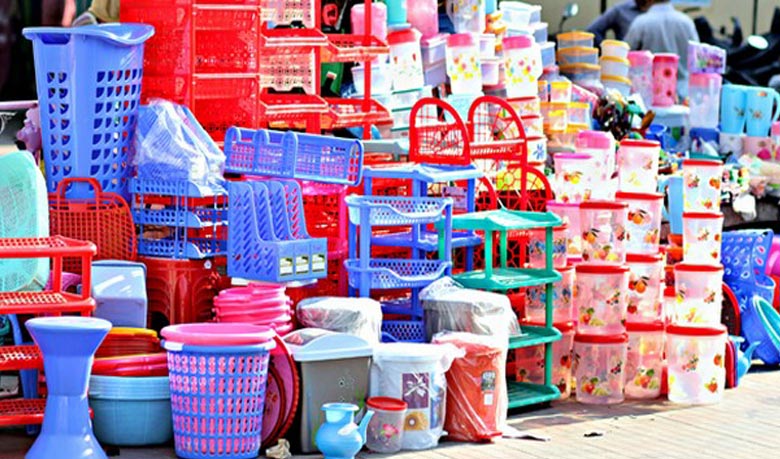 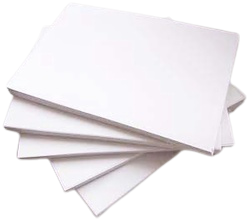 প্লাস্টিক
কাগজ
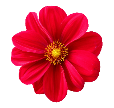 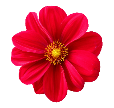 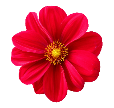 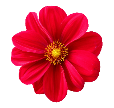 মানবসৃষ্ট সম্পদ
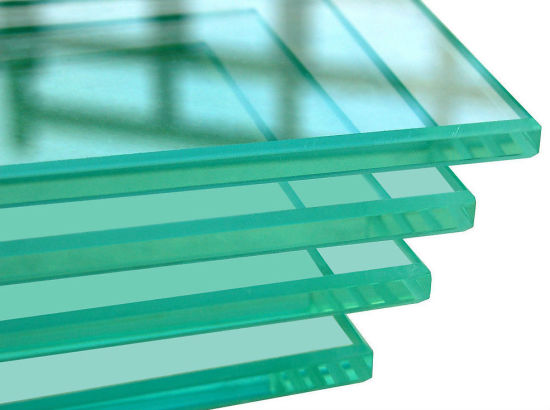 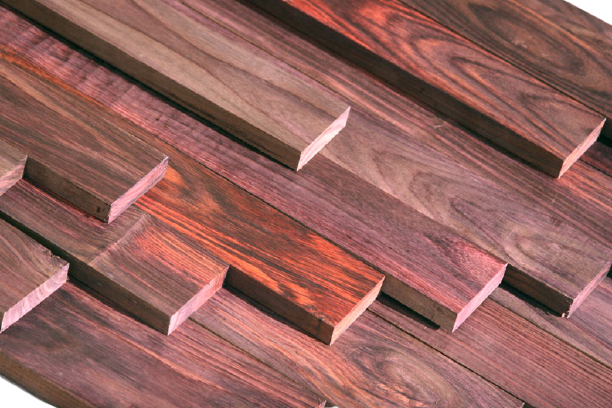 কাঠ
কাচ
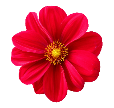 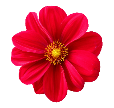 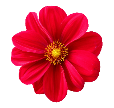 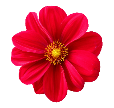 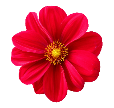 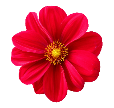 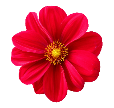 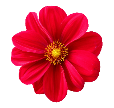 মানবসৃষ্ট সম্পদ প্রকৃতি থেকে আসে
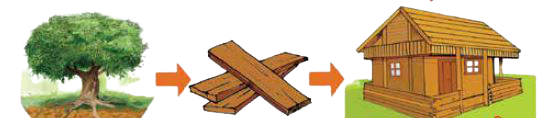 বাড়ি
গাছ
কাঠ
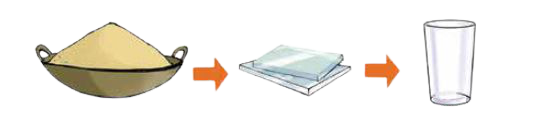 বালি
গ্লাস
কাচ
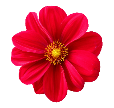 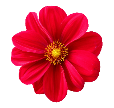 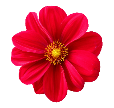 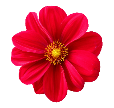 একক কাজ
মানবসৃষ্ট সম্পদ কী? মানবসৃষ্ট সম্পদের ১০টি উদাহরণ দাও।
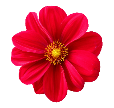 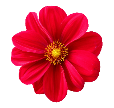 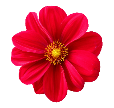 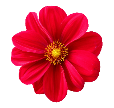 পাঠ্য বইয়ের সাথে সংযোগ
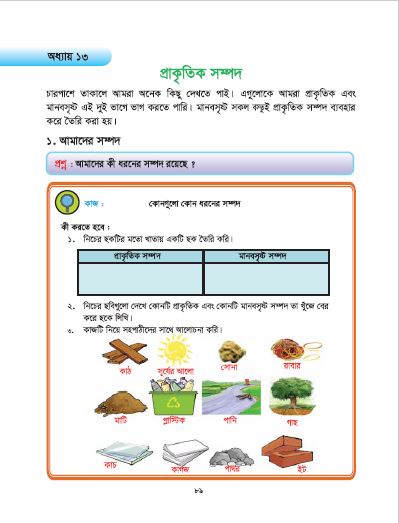 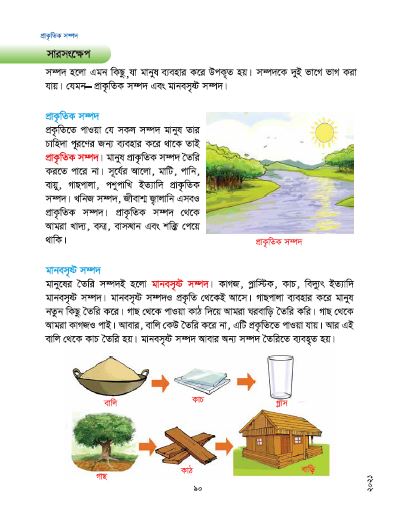 পাঠ্য বইয়ের ৮৯ ও ৯০ পৃষ্ঠা নিরবে পড়।
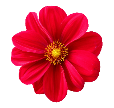 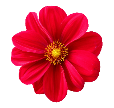 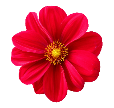 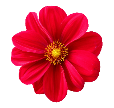 মূল্যায়ন
দুই
সম্পদকে ….... টি ভাগে ভাগ করা যায়।
………. সকল বস্তুই প্রাকৃতিক সম্পদ ব্যবহার করে তৈরি করা হয়।
মানুষ ……… সম্পদ তৈরি করতে পারে না।
পানি ……….. সম্পদ।
খাতা ও কলম ………… সম্পদ ।
মানবসৃষ্ট
প্রাকৃতিক
প্রাকৃতিক
মানবসৃষ্ট
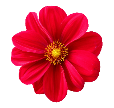 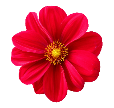 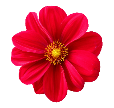 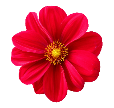 বাড়ির কাজ
প্রাকৃতিক সম্পদের যথাযথ ব্যবহার কেন প্রয়োজন? কয়েকটি প্রাকৃতিক সম্পদের নাম লেখ ।
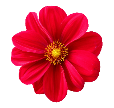 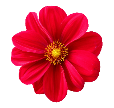 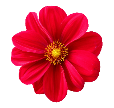 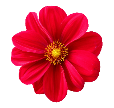 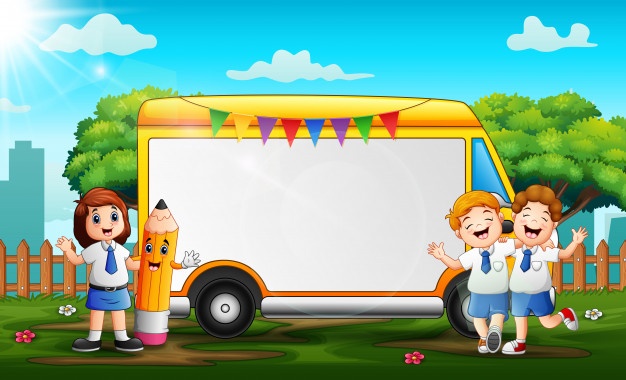 সকলকে ধন্যবাদ
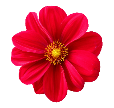 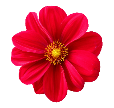